potato
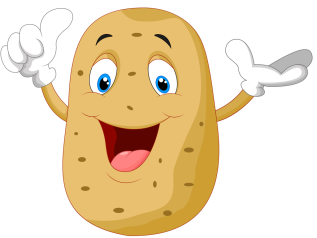 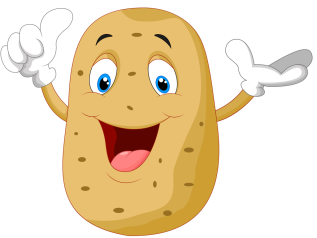 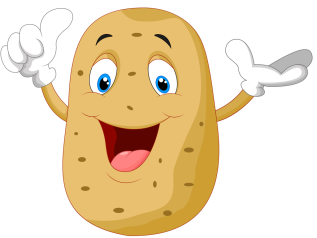 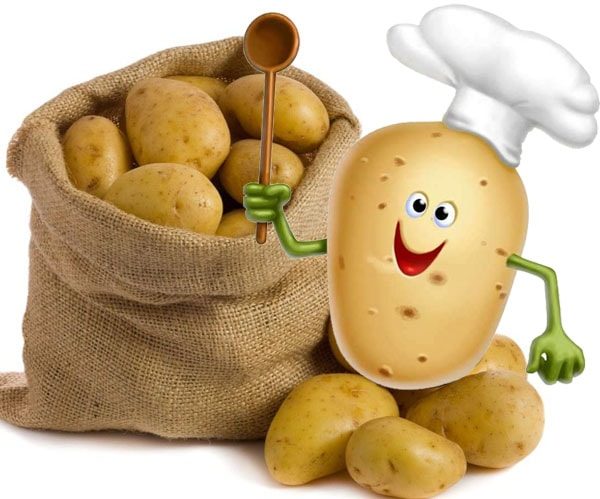 3
1
4
2
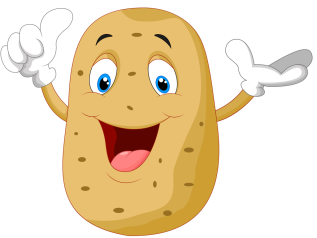 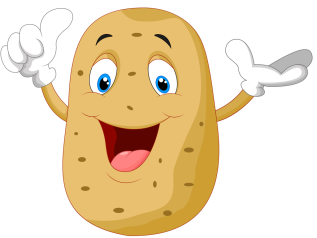 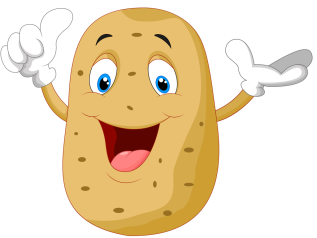 5
6
7
more
4
3
1
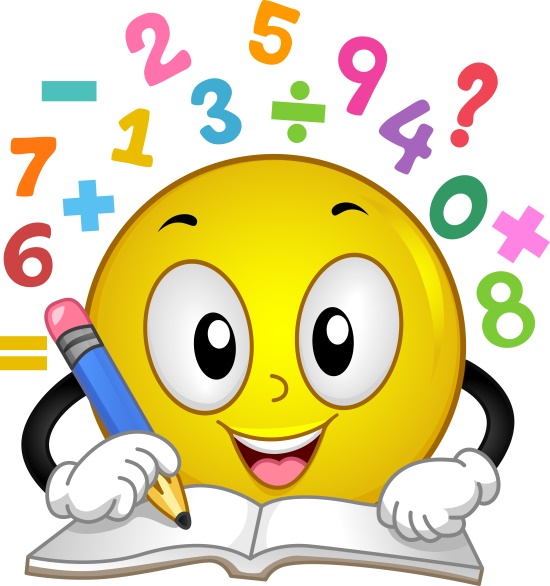 5
2
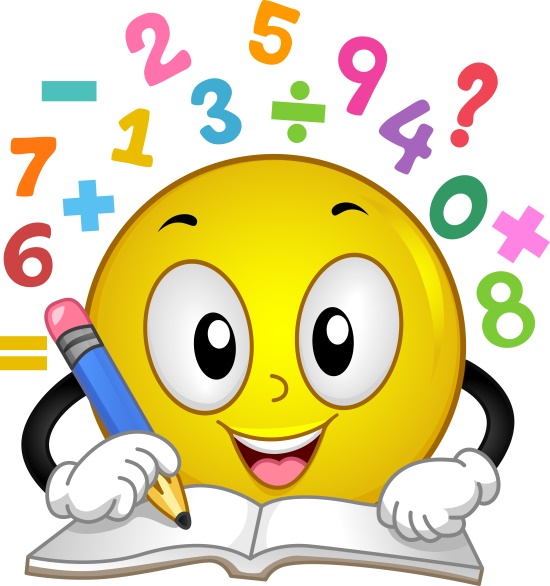 7
9
6
8
10
7
4
3
1
8
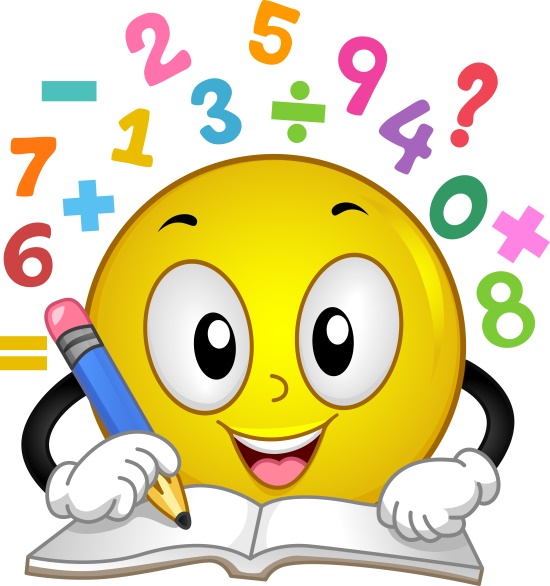 6
9
5
10
2
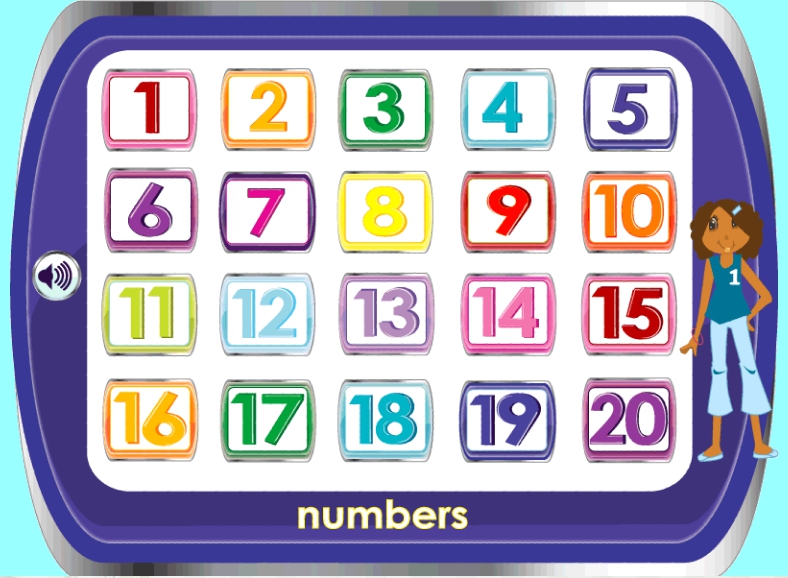 monkeys
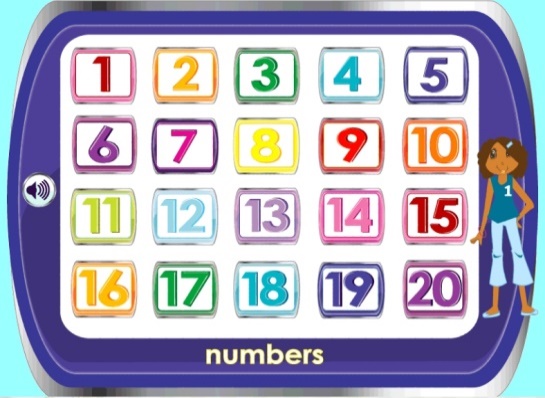 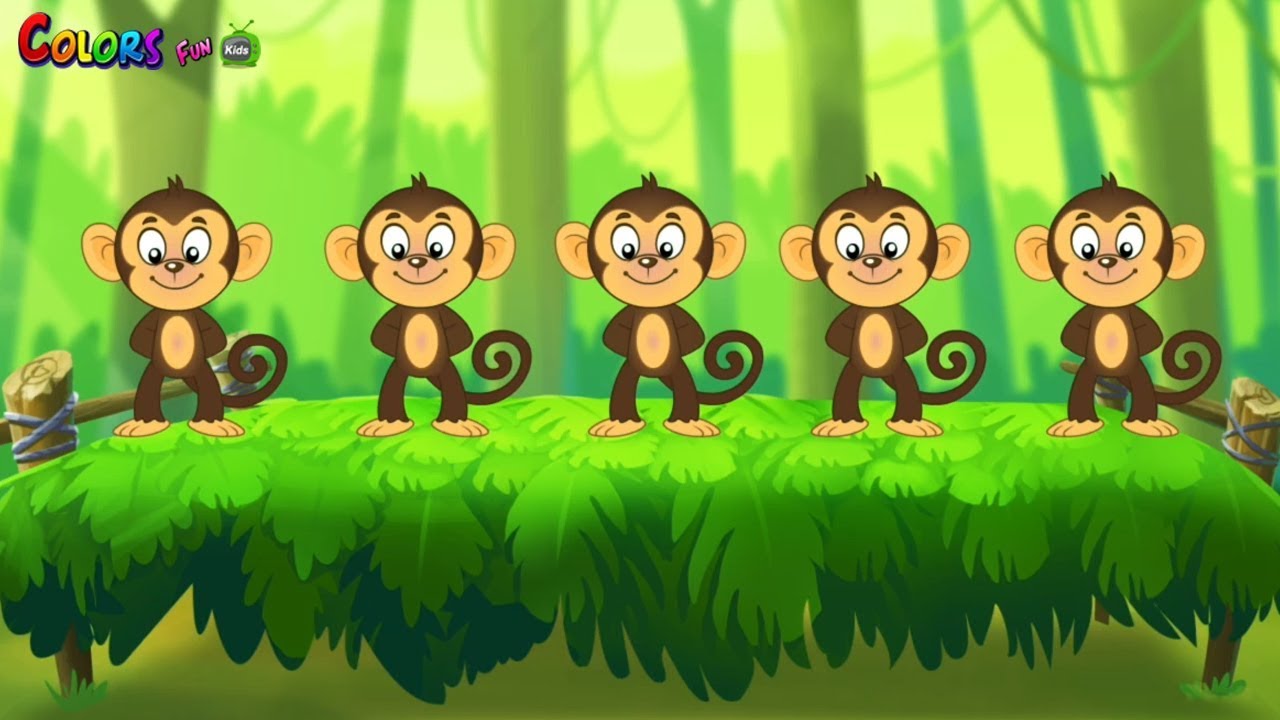 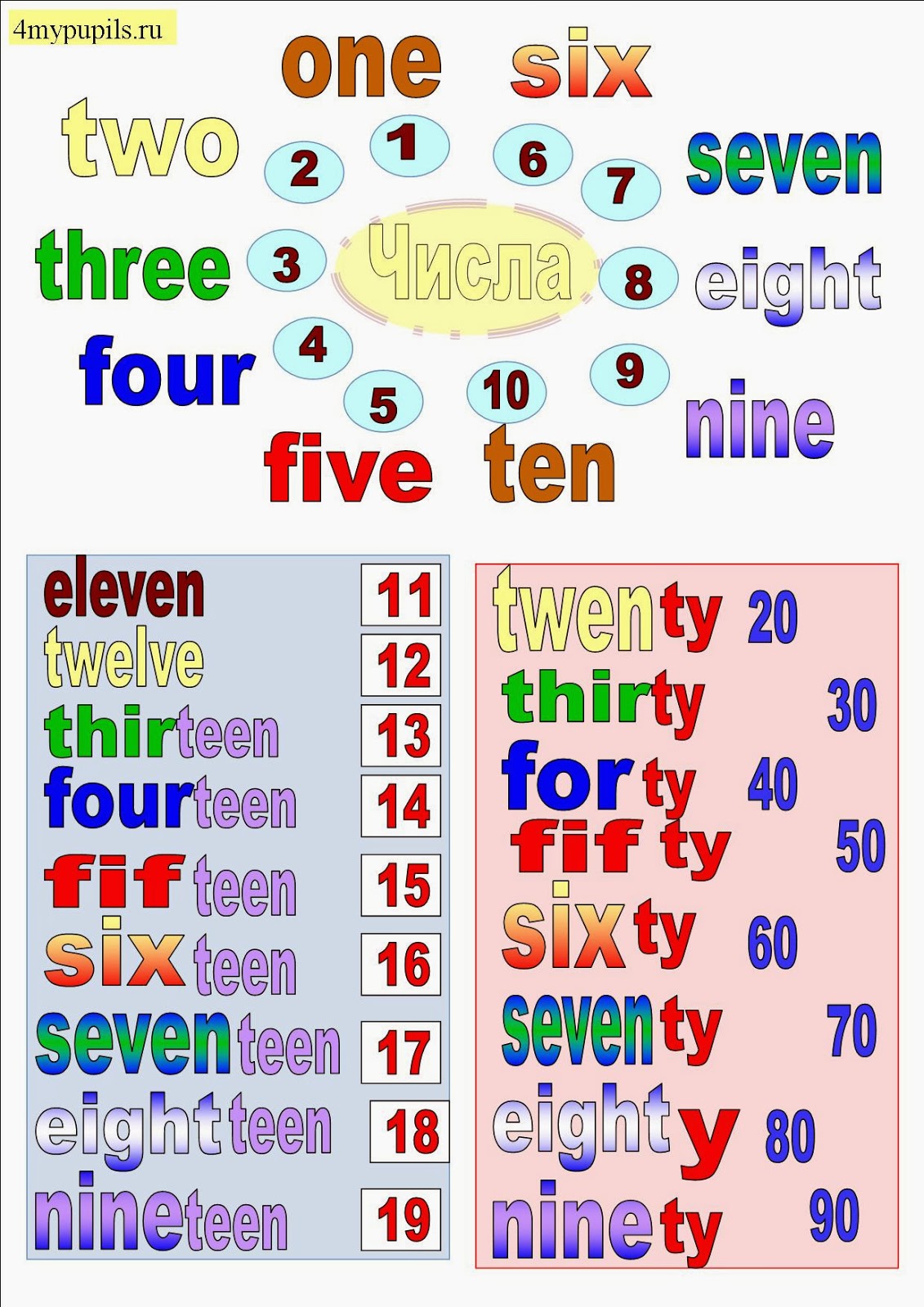 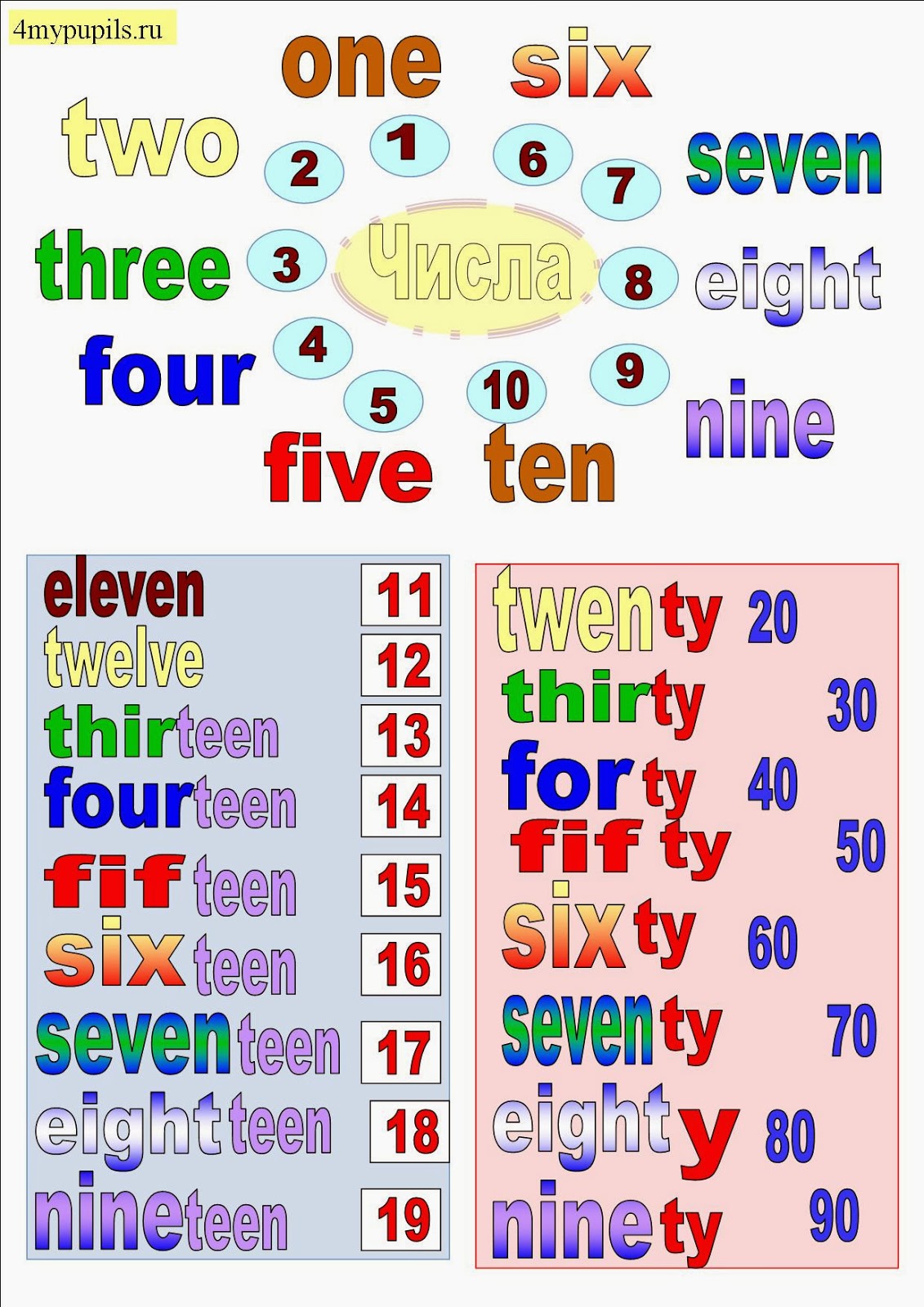 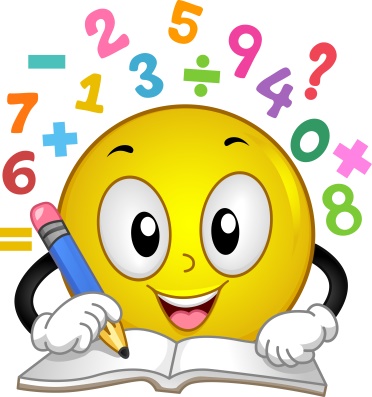 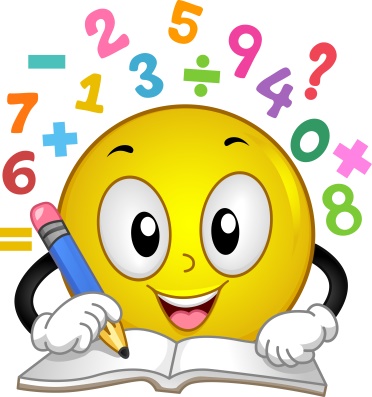 7
4
3
1
8
11
12
6
9
5
10
2
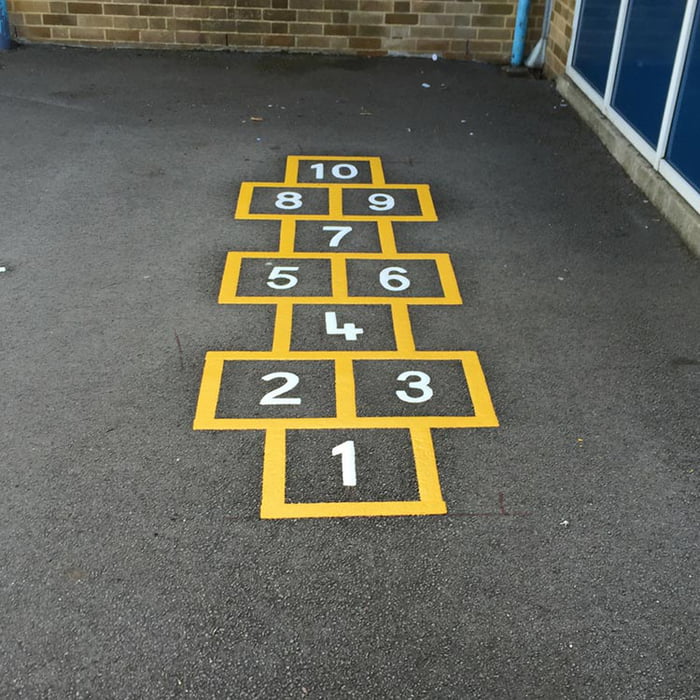 One, two, buckle my shoe
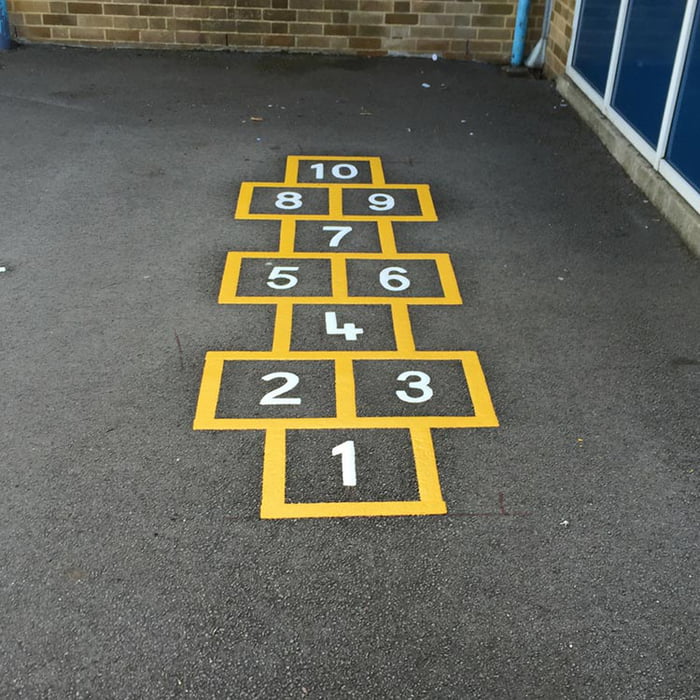 Three, four, open the door
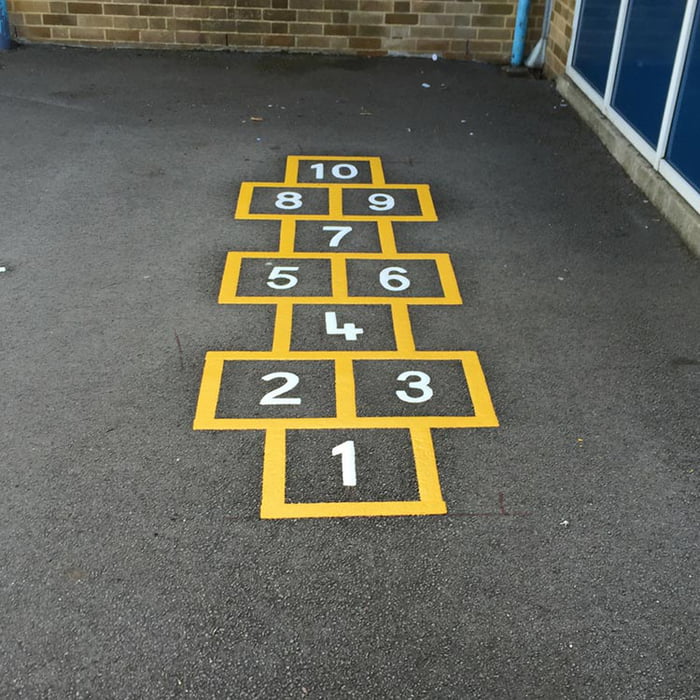 Five, six, pick up sticks
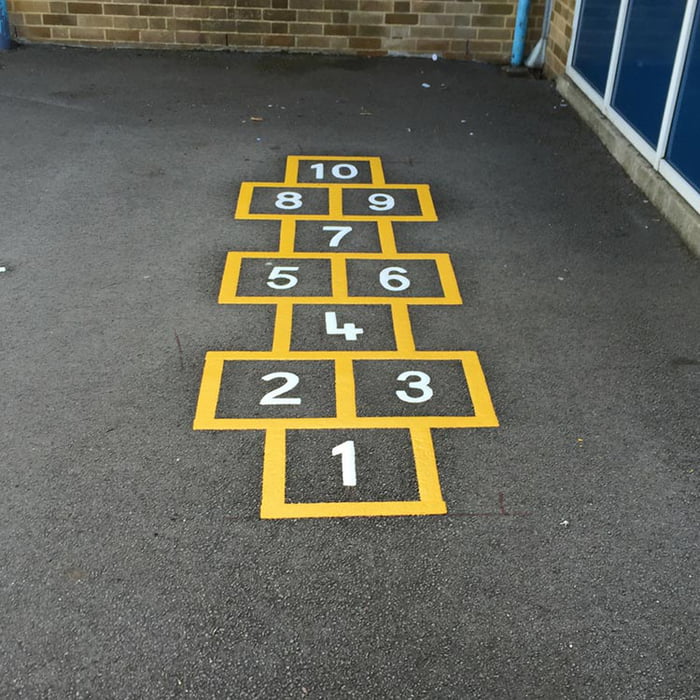 Five, six, pick up sticks
Three, four, open the door
One, two, buckle my shoe
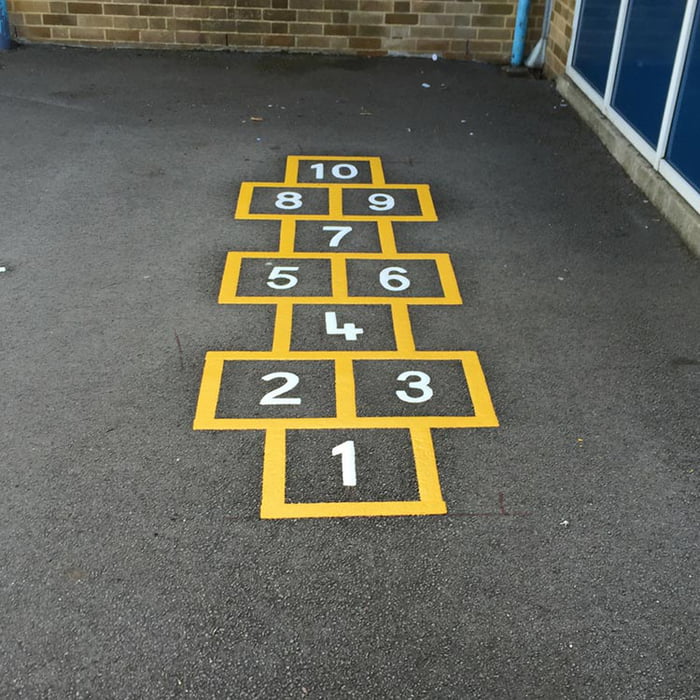 Seven, eight, lay them straight
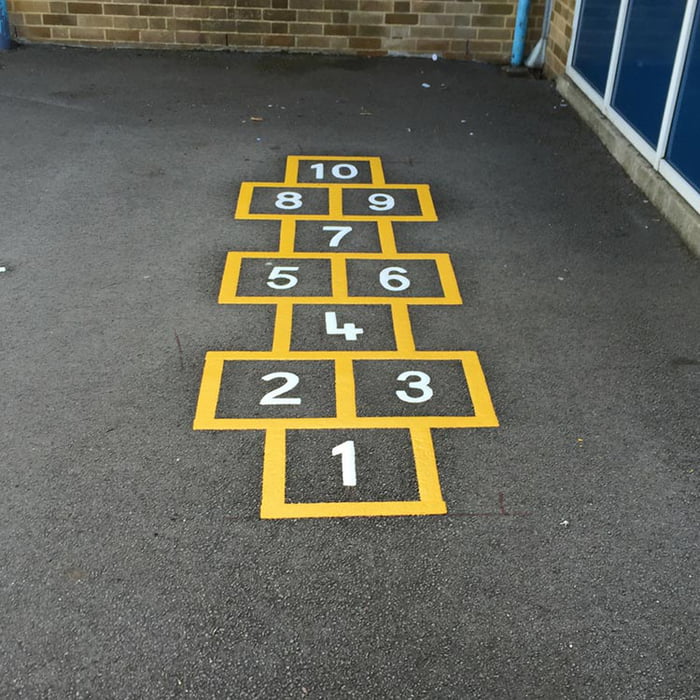 Nine, ten, a big fat hen.
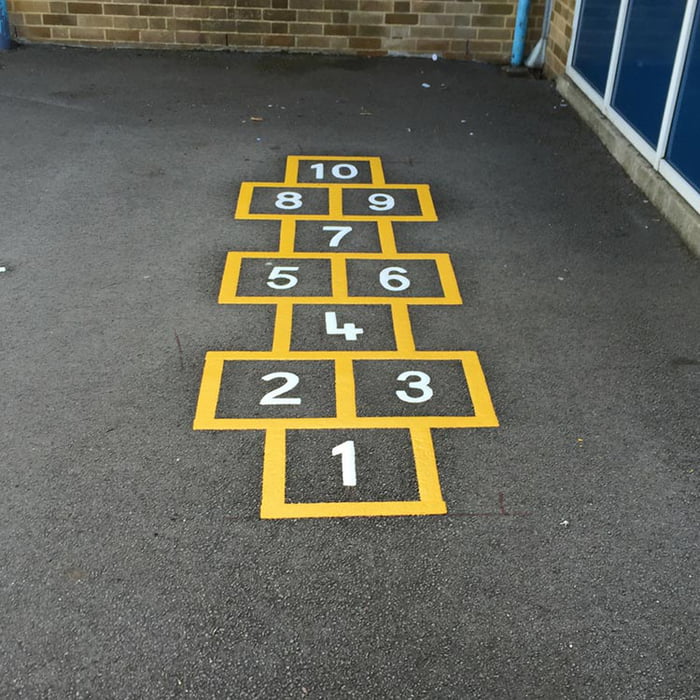 Eleven, twelve, dig and delve.
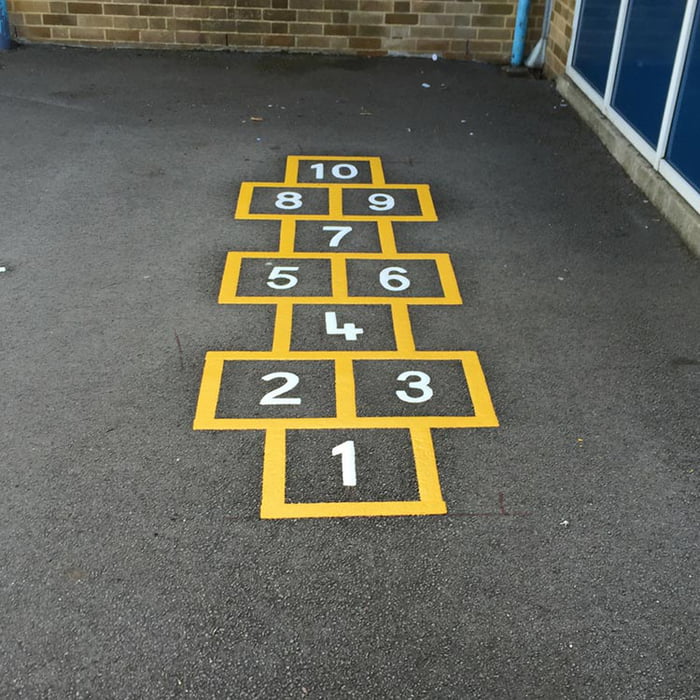 Eleven, twelve, dig and delve.
Nine, ten, a big fat hen.
Seven, eight, lay them straight
Five, six, pick up sticks
Three, four, open the door
One, two, buckle my shoe
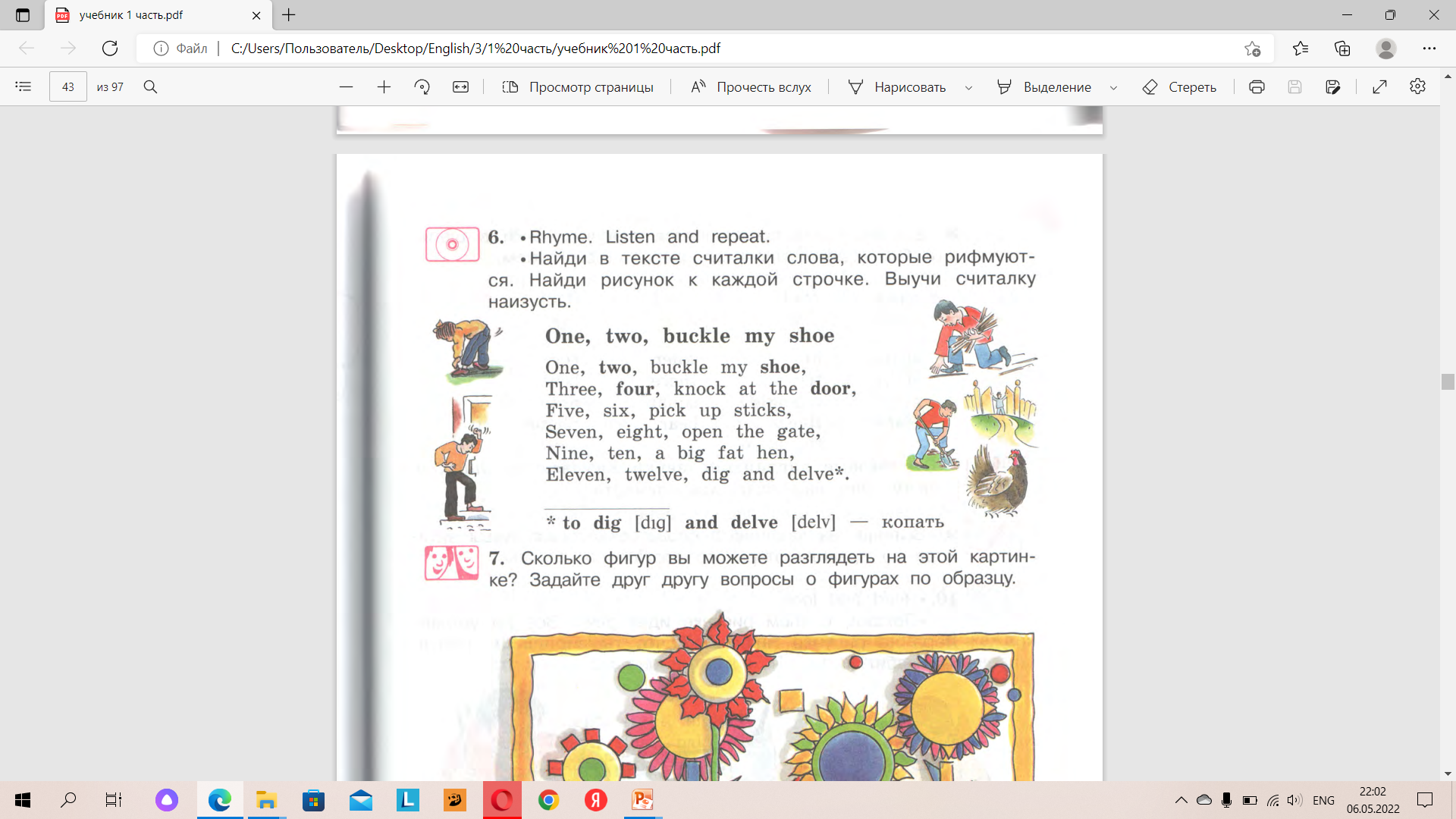 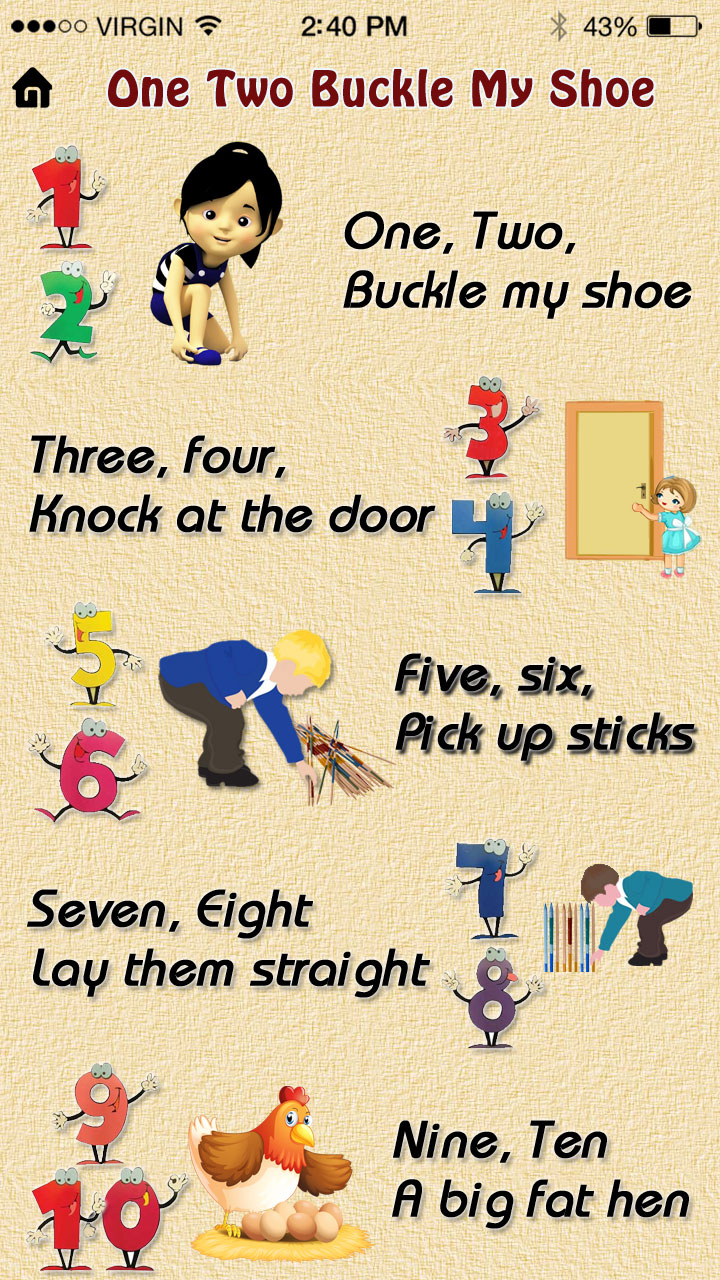 Open
monkeys
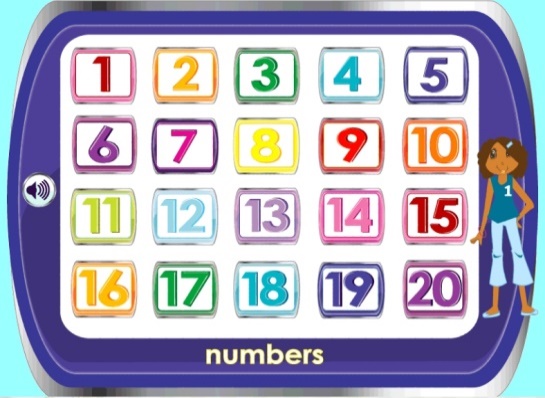 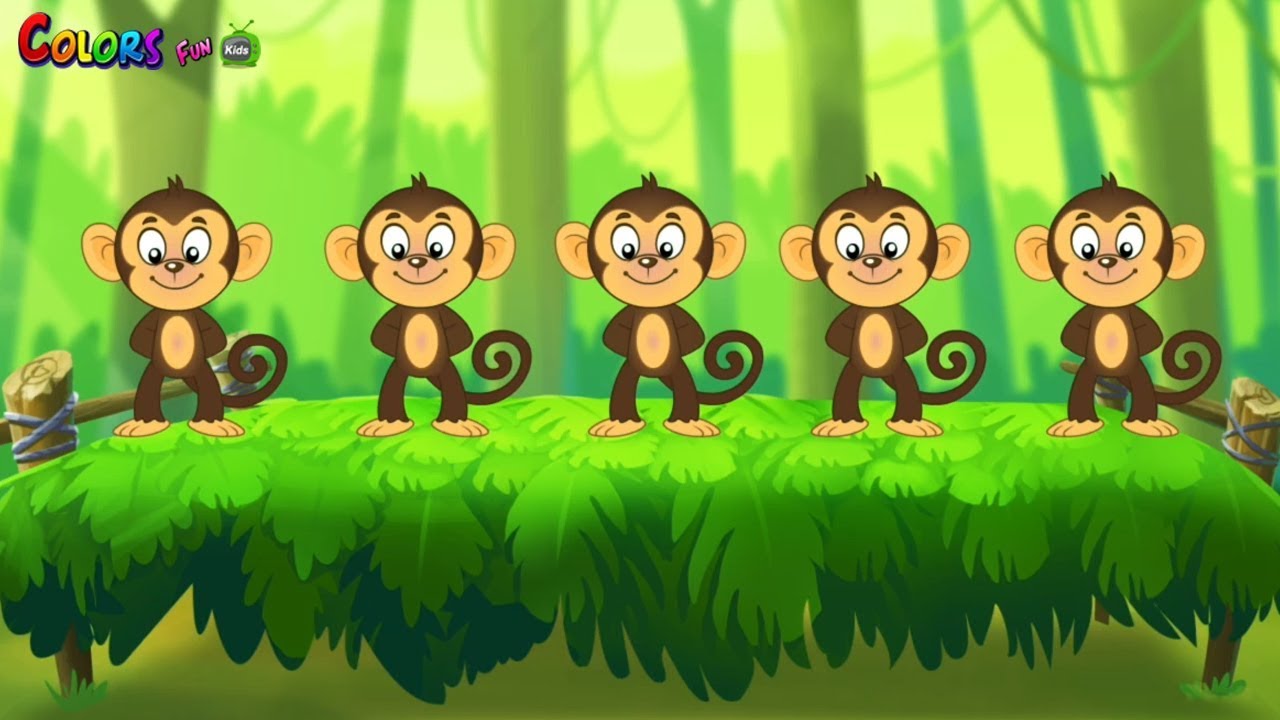 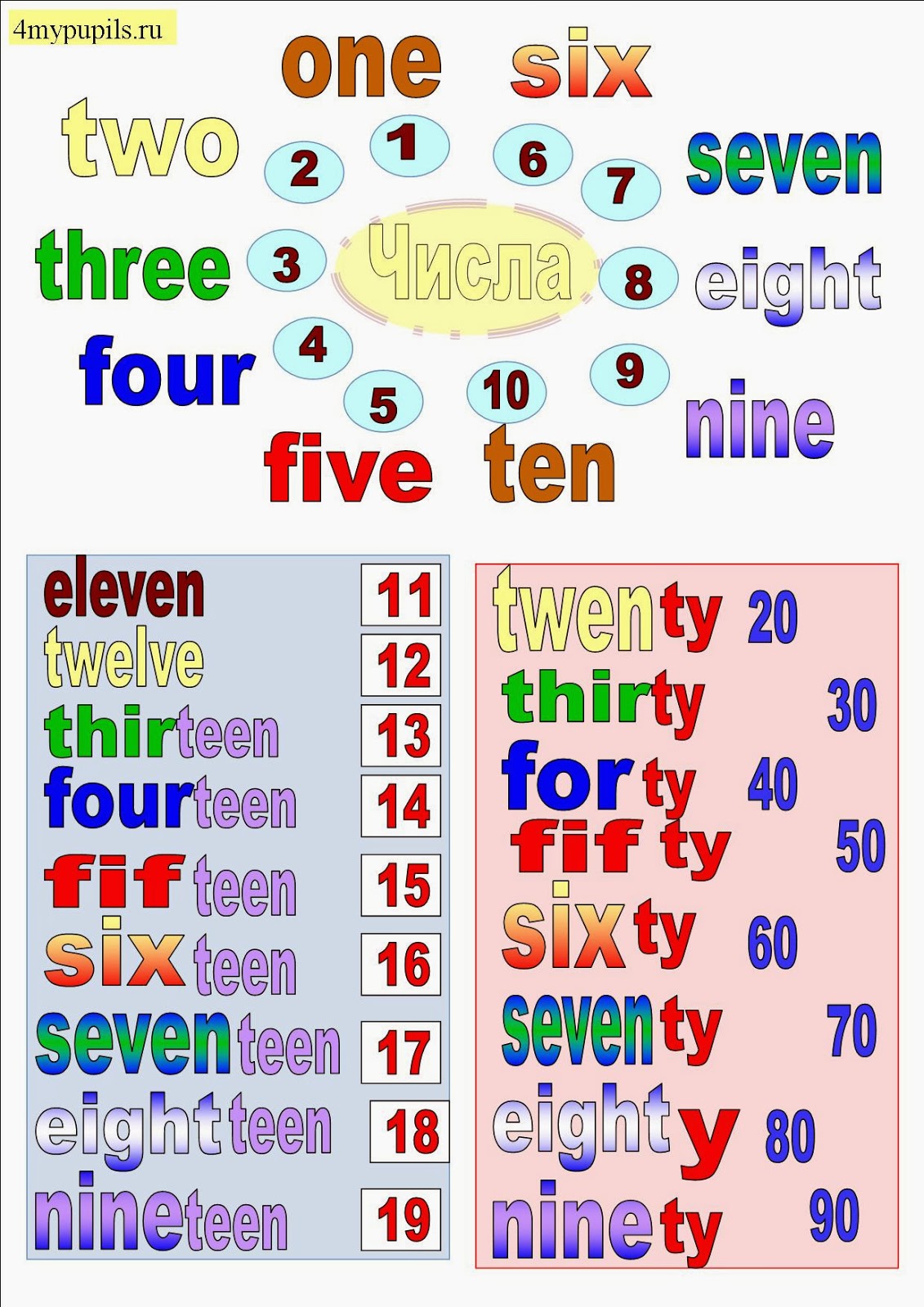 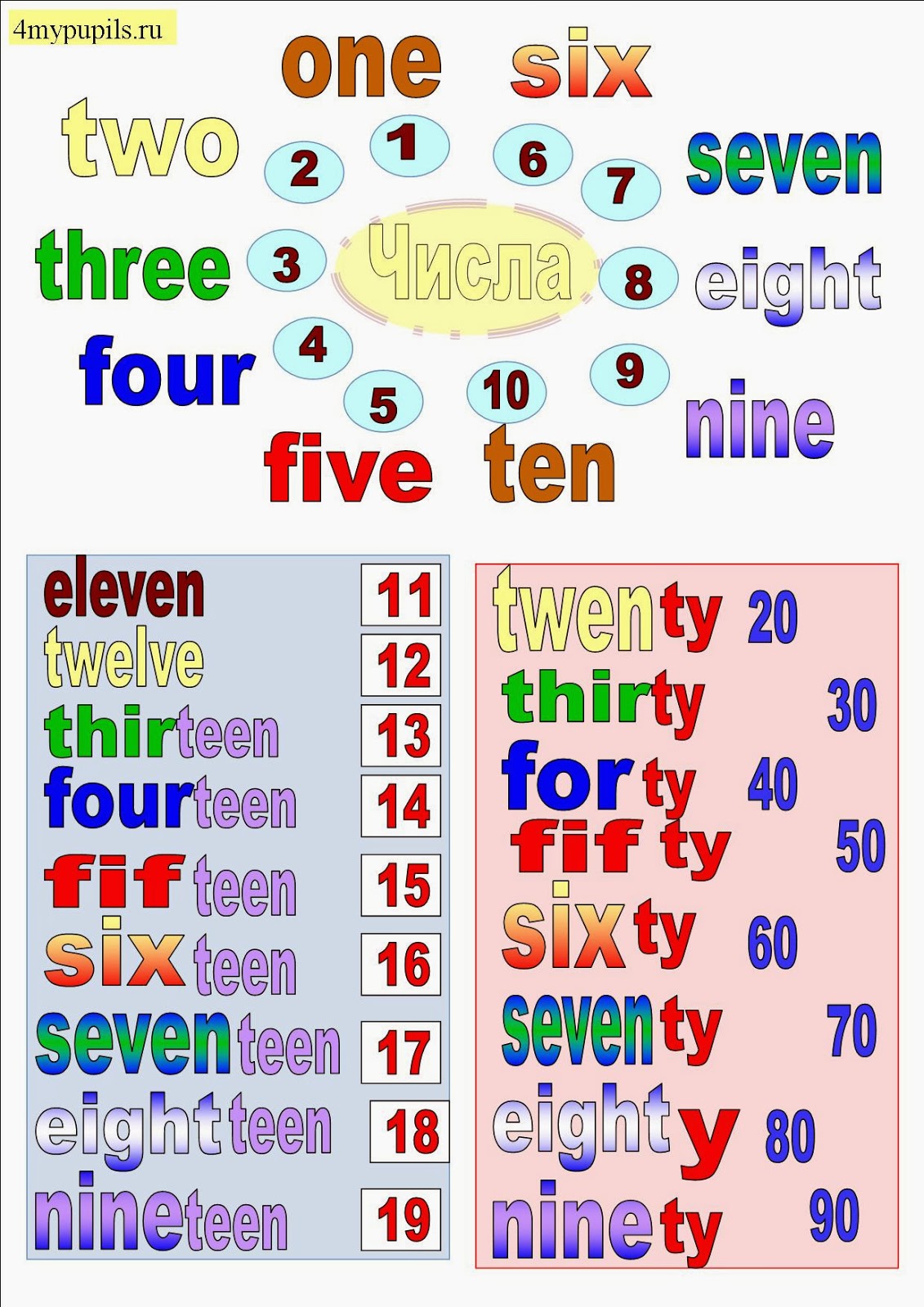 How Old Are You?
I am …
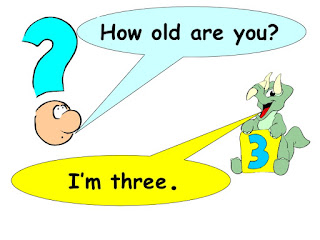 p.55
Reflexion
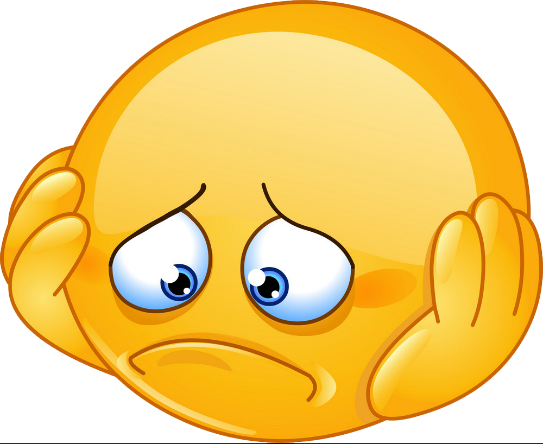 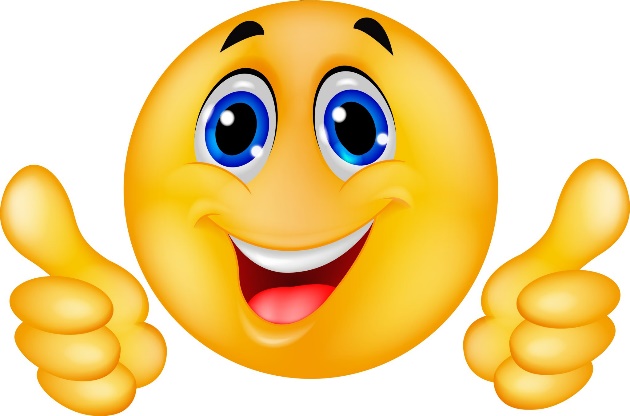 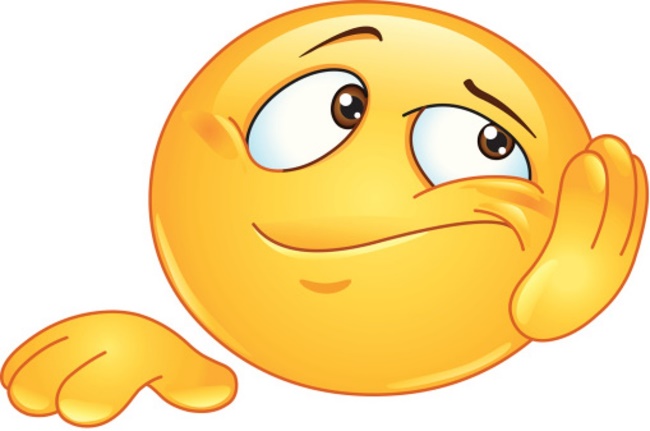 So-so…
Not good
Super!